«Современный урок литературы: методические формыи приемы», или «Современный уроклитературы глазами учителя. Из опыта работы…»
Современный   урок:
-должен давать современный учитель: увлеченный, грамотный, развивающийся;   - должен способствовать развитию творческих способностей, нестандартного мышления обучающихся;    - это среда, где обучение происходит в сотрудничестве и сотворчестве;   - это и интеграция традиционных методов обучения и современных педагогических технологий;       - это урок с применением ИКТ;
Активные методы и приемы обучения:

1. Опорные схемы.
2. Диалог.

3. Мозговой штурм.

4. Игровые моменты.

5. Интригующее анонсирование темы.

6. Сравнение и аналогия

7. Использование музыки и других эстетических средств художественного воздействия и др.
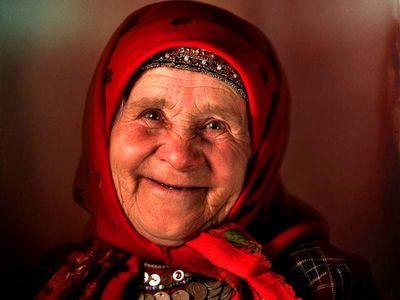 Учитель:  Ребята , скажите , по какой причине доктор Поляков впервые принял морфий?( Ученики зачитывают отрывок из текста:"Я собирался ложиться спать, как вдруг у меня сделались боли в области желудка...Анна Кирилловна ночью пришла ко мне и вынуждена была впрыснуть мне морфий".)
Учитель: В этом употреблении действительно была необходимость?  
Учитель: Ребята, вы подготовили дома статьи из газет. Скажите, по каким  ещё причинам человек впервые может употребить наркотики, алкоголь ,никотин? (Ученики называют разные причины:  из любопытства (только один раз),захотелось новых ощущений, за компанию (быть своим), многих материально обеспеченных "подсаживают" и т.д.)Какая причина больше всего удивила учеников?
Учитель: Ребята, почему и как Поляков во второй раз обратился к морфию? Сейчас тоже была необходимость? (Ученики зачитывают отрывок:"Вечером пришла боль, но не сильная, как тень вчерашней боли, где-то за грудной костью. Опасаясь возврата вчерашнего припадка, я сам себе вспрыснул в бедро один сантиграмм".) Но это не причина - работаем с текстом.
Учитель: Ребята, докажите, что эта незначительная боль была косвенной причиной вторичного употребления морфия. (Ученики зачитывают ответ на данный вопрос:"После укола (первого) впервые за последние месяцы спал глубоко и хорошо - без мыслей о моей, обманувшей меня".)
Учитель: Ребята, значит, уже после первого приёма наркотического средства может возникнуть зависимость. Рассмотрим, через какие этапы проходит Поляков? 
-"...начинается необыкновенное прояснение мыслей и взрыв работоспособности. Абсолютно все неприятные ощущения прекращаются".
-"...обнаружил в себе неприятную способность злиться и , главное, кричать на людей, когда я не прав".
-"...поставлю себе за правило: вечером с людьми не сталкиваться"(могут выдать зрачки).
-"...я в лечебнице украл морфий...В шкафу торчал ключ. Ну, а если бы его не было?...Взломал бы шкаф".
-"...люди мне ненавистны во время воздержания. Я их боюсь. Во время эйфории я их всех люблю, но предпочитаю одиночество".
-"...я не умею стерильно готовить растворы... раза три вспрыскивал некипячёным шприцем, очень спешил."
-"Тоскливое состояние! ...Смерть - сухая, медленная смерть..."
Приемы технологий развития критического мышления:
ИнсертКластер СинквейнФишбоунКлючевые словаАссоциативные рядыПерекрестная дискуссияПисьменная рефлексияТрехчастный дневник
«Инсерт»
Приём «Инсерт» заключается в маркировке текста (или его отрывка) специальными символами, имеющими следующее функциональное назначение: 
«+» - «узнал новое»
 «~» - «уже знал» 
«-» - «думал иначе»
 «?» - «есть вопросы»
«Синквейн» (от англ. «путь мысли») имеет определённую схему, по которой мы раскрываем образ героя следующим образом:
1. Существительное.
2. Прилагательных два (допускаются причастия).
3. Глаголов три (допускаются пояснения).
4. Предложение из четырех слов.
5. Существительное (вывод, обобщение).
Пример :
1.Онегин.
2.Скучающий, «лишний».
3.Отвергает, убивает, влюбляется.
4.Онегин отвергает любовь Татьяны.
5.Пессимист.
1. Литература(современный урок)
2.Воспитывающий, проблемный
3. Учит, воспитывает, заставляет задуматься
4. Уроки литературы учат жить
5. Нравственность